What is the use of a specification?
Ken McMillan
Microsoft Research
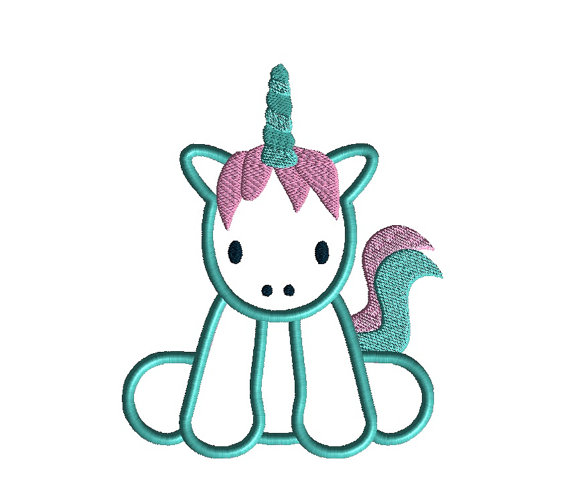 Specifications are the unicorns of the formal verification world.
We talk a lot about specifications, but few people have actually seen one.
We tend to assume specs will be provided to us by a “user” (another mythical creature).
Some forays into the land of specifications
RISC-V Memory hierarchy
Azure storage chain replication protocol
QUIC secure transport protocol
Use QUIC as an example to look at some of the basic questions that arise in specifying complex systems.
Questions to ask about a specification
1 What is its function?
2 What is its form?
3 What is its content?
4 What is its process?
We have to answer 1 first.
Functions of a specification
Thinking tool
Contract between designers
Part of a formal proof
Test/simulation/evaluation artifact
What is QUIC?
Replacement for TLS/TCP stack
Introduce by Google in 2013
Implemented in user space using UDP
Goals
Reduce connection latency
Better congestion control
More responsive web applications
Standardization process
IETF working group, current draft = 20
Transport for HTTP/3
QUIC will likely carry a large fraction of traffic on the Internet.
How is it structured?
Application
Application
TLS
TLS
Frame
Frame
Protocol is not cleanly layered!
Packet
Packet
Protection
Protection
Client
Server
UDP
UDP
How does it work?
client
server
0: CRYPTO: server hello, ACK 0
1: CRYPTO: finish, ACK 0
2: STREAM: “GET /index.html”
3: STREAM: “GET /index.html”
2: STREAM: “<html>…”, ACK 3
4: CONNECTION_CLOSE
0: CRYPTO: client hello
authenticated, session keys
retransmission
Functions: Multiple streams, retransmission, flow and congestion control, version negotiation, migration, path validation, connection ID management, pre-shared keys, etc. Describes in 224 pages of RFC.
The QUIC working goup process
RFC: English-language standard document describing how to implement QUIC
Implementations: Each member implements and tests for performance, interoperability.
Why do we want a (formal) specification?
Test generality: Implementations testing each other are not sufficiently adversarial.
Compliance to a common standard: Assurance of compatibility with future implementations.
TLS story
Non-compliant implementations in the wild led to severe security issues.
Example: incorrect version negotiation led to ad-hoc downgrade strategies by browsers which led to downgrade attacks like POODLE.
This drives the specification function
Primary: test artifact
Generate adversarial tests
Check protocol compliance
Secondary: contract
Capture protocol knowledge implicit in implemetations
Aid future implementers in compliance
Everything else follows function
Form: Compositional, assume/guarantee, deterministic, medium-grained.
Content: Safety properties of events visible on the wire.
Process: Capture properties from testing actual implementation.
Formalize knowledge implicit in the implementations
Compositional specifications
"That a program meets its specification should be verified on the basis of specifications of its constituent components only, without additional knowledge of the interior construction of those components."
De Roever, 1998
Specification function dictates compositionality:
Tester can only see external behavior
Whole system testing is not adversarial
Needed to capture specifications (more later)
Compositional testing
Network
Specification: legal messages given history
client
server
Local assume/guarantee specification
Isolating a process with A/G
Network
Generate
Check
Key properties:

Adversarial
Checks compliance
server
Local assume/guarantee specification
Form of the specification
Guarded command form:
unbounded state
event
guard
deterministic update
verify and sample randomly using SMT
Update must be deterministic for checking, else we would need subset construction or an oracle to resolve non-determinism. This does not mean that the protocol is deterministic.
Example: sequence numbers (in Ivy)
action packet_event(src:endpoint,dst:endpoint,content:packet)
relation seq_used(S : endpoint, N : seq_num)
after init {
      seq_used(S ,N) := false;
}
before packet_event {
      require ¬seq_used(src, content.seq);
}
after packet_event {
      seq_used(src, content.seq) := true;
}
A relation storing sequence numbers N used by endpoint S.
A class of events corresponding to packet transmission
Packet event update
Initial state of specification
Packet event guard
Notice that the specification isn’t finite-state
Specification capture
Specification cannot be directly derived from the RFC, because:
It is ambiguous/incomplete/contradictory
It is not compositional
The RFC discusses how to implement the protocol internally, not what it looks like on the wire. Thus, it cannot serve the function we require of a specification.
Process: capture and compositionality
client
server
An implementation pushes on an A/G specification from both sides. This means we can use A/G testing to capture specification knowledge from implementations. Another case of form following function.
Granularity
QUIC packet events are too complex to be generated directly with SMT. Instead, we break the generation process into simpler events at at layer of the protocol.
observered on the wire...
inferred…
Packet(hdr,STREAM,ACK)
App.send(data)
Frame.STREAM(data)
Frame.ACK(seq)
Packet(hdr,frames…)
The micro events are more concrete, less symbolic. We can generate them about 1000x faster.  The generate function of the spec dictates that it be in the form of interleaving guarded commands multiple layers.
Because the higher-layer events are not observable, the spec is now not fully deterministic. We need an oracle to determinize. For QUIC this is easy, but it’s an issue you have to think about in advance.
Intentional v Extensional specs
Function also dictates content. Because our primary function is to test, we can only specify properties that are externally falsifiable.
Observation: most of the statements in the QUIC standard are not externally falsifiable. That is, the standard consists mostly of discussion of unobservable internal processes. This is perhaps not surprising in retrospect, since the standard is written by implementers for implementers.
Example: connection ID’s in QUIC
client
server
0: CRYPTO: server hello, ACK 0
1: CRYPTO: finish, ACK 0
1: CRYPTO: client hello
0: CRYPTO: client hello
Nonce CID
Server CID
Nonce CID!
Server CID
Standard: client MUST use Server CID after received. But reception is not observable.
This behavior cannot be ruled out by external observation. 
Specification: Client packets that must happen after “server hello” MUST have the Server CID.
Capturing QUIC spec by testing
Joint work with L. Zuck, SIGCOMM 2019
Began specification work with draft RFC.
Specified only safety properties – no liveness or timing properties
Refined by testing four implementations of QUIC using specification-based testing infrastructure in Ivy.
Resulting specification in about 3KLOC of Ivy is highly incomplete. However, it can interact with real servers and clients to transfer web pages, without the servers and clients detecting protocol errors. This process revealed many errors in implementations and some problems in the draft standard.
The payoff
27 errors detected: 13 crashes, 12 compliance violations, 2 progress failures (no data transferred).
4 errors (apart from crashes) considered to be exploitable.
4 errors resulted from ambiguities in the standard.
18-22 results from adversarial stimulus (e.g., unusual message order)
In every case where we could assign a root cause to the error, we found that detection was due to either adversarial stimulus or compliance checking. This validates our intuition that these elements were missing from prior testing efforts.
A generated DoS scenario
CLIENT
ADDR1
packets…
probe
packet
SERVER
probe
CLIENT
ADDR2
Abandons old probe
packet
Packets alternate from different address
Probe never finishes
Data stream is blocked indefinitely
Attacker replaying packets and spoofing ADDR2 can effect DoS
A heartbleed-style data leak
A server sent a STREAM data frame containing bytes read beyond the end of a buffer.
1) Client sends HTTP request for /index.html on stream 24, seq=1
2) Server sends 503 bytes on stream 24, offset 0, seq=13
3) Server sends 130 bytes on stream 24, offset 503, seq=15.
4) Server resends 513 bytes on stream 24, offset 0, seq=16.
 Data conflicts with (3)!
<!DOCTYPE HTML PUBLIC "-//IETF//DTD HTML 2.0//EN">
<HTML>
<HEAD>
<TITLE>PicoQuic HTTP 0.9 service</TITLE>
</HEAD><BODY>
<h1>Simple HTTP 0.9 Responder</h1>
<p>GET /, and GET index.html returns this text</p>
<p>Get /doc-NNNNN.html returns html document of length NNNNN bytes(decimal)</p>
<p>Get /doc-NNNNN also returns html document of length NNNNN bytes(decimal)</p>
<p>Get /doc-NNNNN.txt returns txt document of length NNNNN bytes(decimal)</p>
<p>Get /NNNNN returns html document of length NNN^Z^X\200^Cl\357^@^D^@
<!DOCTYPE HTML PUBLIC "-//IETF//DTD HTML 2.0//EN">
<HTML>
<HEAD>
<TITLE>PicoQuic HTTP 0.9 service</TITLE>
</HEAD><BODY>
<h1>Simple HTTP 0.9 Responder</h1>
<p>GET /, and GET index.html returns this text</p>
<p>Get /doc-NNNNN.html returns html document of length NNNNN bytes(decimal)</p>
<p>Get /doc-NNNNN also returns html document of length NNNNN bytes(decimal)</p>
<p>Get /doc-NNNNN.txt returns txt document of length NNNNN bytes(decimal)</p>
<p>Get /NNNNN returns html document of length NNNNN bytes(decimal)</p>
<p>Any other command will result in an error, and an empty response.</p>
<h1>Enjoy!</h1>
</BODY></HTML>
Adversarial stimulus (in flow control) and compliance testing resulted in finding an security flaws, even though security properties not specified.
Conclusions
Specification is a process
A specification of a complex artifact is never correct or complete.
Specification is an iterative process in which the spec comes over time to better serve its function.
A spec must have corrective forces pushing on both sides
As we saw with QUIC, a partial specification can serve its function.
Form, content, process follow function
For QUIC, our spec’s function  was:
Generate adversarial tests
Check compliance of implementations
Capture protocol knowledge from implementations
This dictated form, content, process:
Assume/guarantee style
Extensional safety properties
Deterministic guarded command form
Interleaving decomposition into layers
Iteration by testing implementations
A spec with a different purpose (e.g. proof lemma) may be very different
Specification as a research topic
In the automated verification world, we don’t think much about the function of specifications.
We mainly just care about the logic they are expressed in.
Hopefully, someone else will give us benchmarks to test our algorithms
Specification is a complex process with subtle and sometimes conflicting requirements.
Some of these requirements interact strongly with technology
Other communities will not consider these issues
Specification is an important research topic for our community and is an issue we should take more seriously.
Specification is always a process
Complex specifications cannot be handed down from above, since they can never be correct or complete.
In reality, a specification is interrogated by its function. Gradually, it comes to better serve this function.
Compositional verification
De Roever, 1998, (paraphrasing Misra and Chandy?):
"That a program meets its specification should be verified on the basis of specifications of its constituent components only, without additional knowledge of the interior construction of those components."
The compositional dream
SPEC
Verify locally
Verify locally
IMPL
SPEC
SPEC
IMPL
IMPL
SPEC
SPEC
…
…
Ideally, this design/verification process scales linearly (this is debated).
Add concurrency to the mix
Jones (1981-3)
Chandy/Misra (1981)
Barringer, Kuiper, Pnueli  (1984)
A component executing concurrently with its environment must make assumptions of non-interference by the environment.
Assumption
Guarantee
Rely
An important distinction
Assume/guarantee specifications solve two problems
A social problem: they act as a contract between designers of components, dividing responsibilities between the designers.
A proof problem: they break down the proof into proofs about smaller objects.
These are distinct issues, and it’s possible we could solve one problem without solving the other.
Compositional rules
We need some way to infer a property of a system from properties of its components.
Is this sound?
Pnueli: you can’t express liveness.
Liveness and composition
Pnueli solution #1: add an induction parameter
Requires arithmetic reasoning. This may not play well with automation.
Liveness and composition
Pnueli solution #2: Don’t use assumptions
This just hides all the reasoning in the third premise.
Things are in a fairly unsatisfactory state.
Add model checking to the mix
Grumberg, Long
Compositionality could solve the state explosion problem
CTL*
reduces to
Check can be done symbolically, giving some hope that it will not explode.
maximal model
Does this solve the AG problem?
Sort of. We can reason like this in principle:
The temporal reasoning is complex, but handled automatically.
This solves the proof problem (up to a point) but not the social problem.
At least if we have a human clever enough to produce the specifications.
Automatic inference
Cobleigh, Giannakopoulou, Pasareanu (2003)
View intermediate specification as FSM learning
DFA
Learning a separator
o
x
o
x
o
x
x
o
x
o
o
x
x
o
Try to verify premises:
This is a CEGAR-style relaxation,  similar in principle to invariant generation methods, but learning a temporal property.
Heuristics
Either way, the method depends on existence of a small (in terms of states) separator. This is not an Occam’s razor criterion, since the automaton itself is not generalized.
Notice the complexity of the AG assertion now matters again, since we must infer this assertion automatically.
Circular compositional reasoning
McMillan
Not localizations!
Eliminates the tree-like derivation
Allows liveness in a simple way
Specs always relative to an auxiliary model
Automated circular AG
Abd Elkader, Grumberg, Pasareanu, Shoham (2015)
o
x
x
o
x
x
o
x
o
o
x
x
o
Simultaneously infer two separators
Labeling can be chosen by SAT solver to optimize total number of states!
Why is this useful?
It is an inductive bias
It narrows the space of possible hypotheses to those in the CAG form
Inductive bias makes learning faster
Misra/Chandy’s original intuition was on target
It isn’t necessary for automated proof, but it’s a useful inductive bias
Knowing the form of the proof you’re looking for makes the proof search easier.
Of course, it still has a social function as well.
Scaling up
Will compositionality have an important effect on the scaling of model checking?
Can we achieve the linear scaling that compositionality promises?
In practice, finding compositional proofs seems to be difficult. 
Speculative reasons:
Generalization is hard because we lack strong heuristics, when compared other inference problems.
We are too focused on strictly hierarchical proofs.
AG proofs as interpolants
An interpolant is a localized cut in a proof
The AG assertion is a temporal interpolant
Invariants from interpolants
AG from interpolants
Parameterized systems
What to do?
This of AG automaton as a history variable
History variable allows proof in simpler form
More localized, less rich logic, etc…
Relevance principle?
History variables useful in restricted cases may be generalized
No need for strict hierarchy
Sub-proofs may overlap structurally
Conclusion?
Mutual non-interference principle
In proof, its application seems to depend strongly on its heuristic value in proof automation.
The compositional dream
Hierarchchical proofs seem to be hard
Perhaps because we lack strong generalization heuristics
Perhaps we should give up on the compositional dream, at least as a proof construction technique, and instead focus on heuristics for inferring history-dependent predicates.